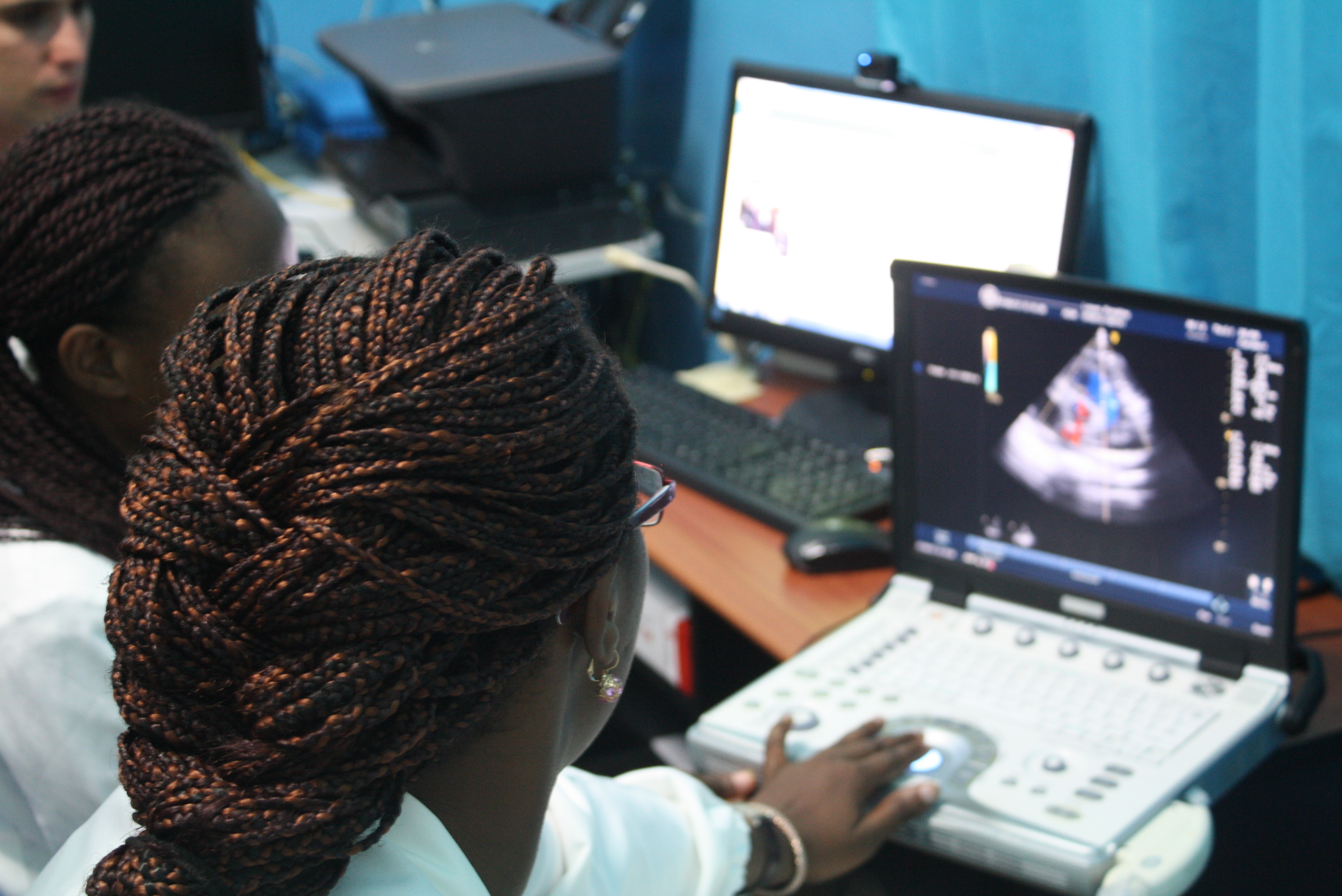 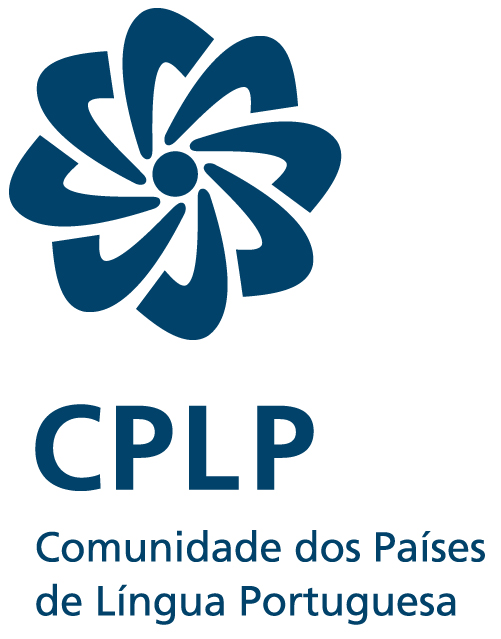 Ahmed Zaky
O papel da sociedade civil no fortalecimento dos Cuidados de Saúde Primários nos Estados-Membros da CPLP
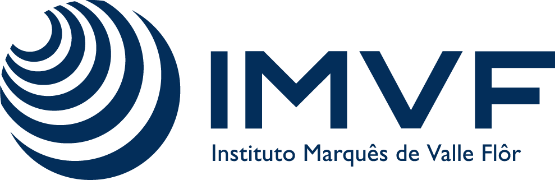 Cuidados primários de saúde
Os cuidados primários de saúde asseguram que as pessoas recebem cuidados completos, desde a promoção e prevenção ao tratamento, reabilitação e cuidados paliativos, tão perto quanto possível do seu ambiente diário
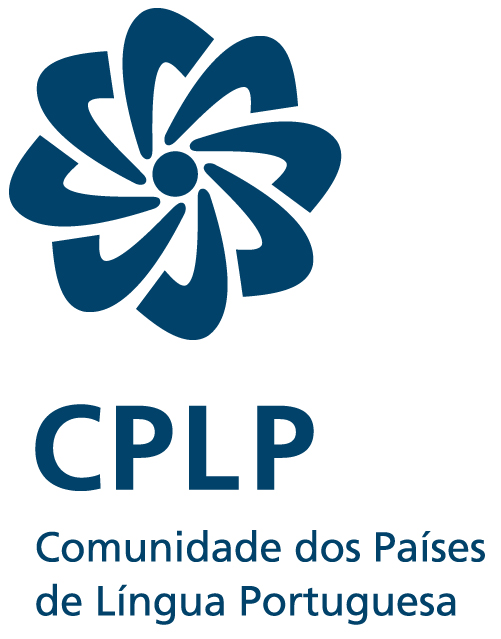 Saúde para TodosMais de 20 anos ao Serviço da População São-Tomense
São Tomé e Príncipe é um país marcado pelo isolamento geográfico, pela dependência externa de recursos, por políticas públicas frágeis e por um enorme défice de profissionais de saúde.
Desde 1988, o Instituto Marquês de Valle Flôr tem vindo a contribuir de forma progressiva para a crescente acessibilidade, equidade e eficácia na prestação de cuidados de saúde de qualidade no país.
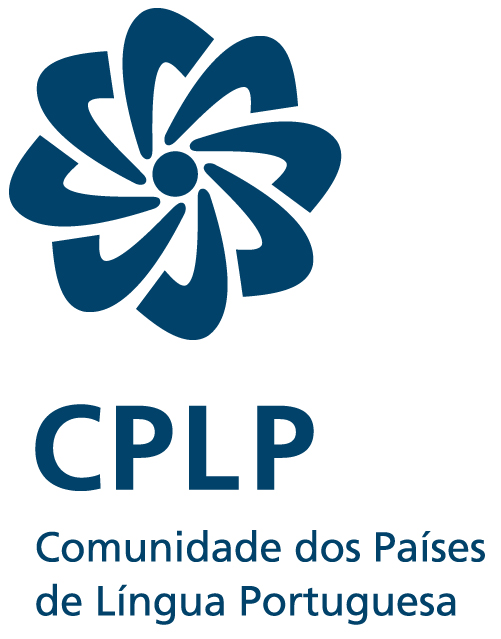 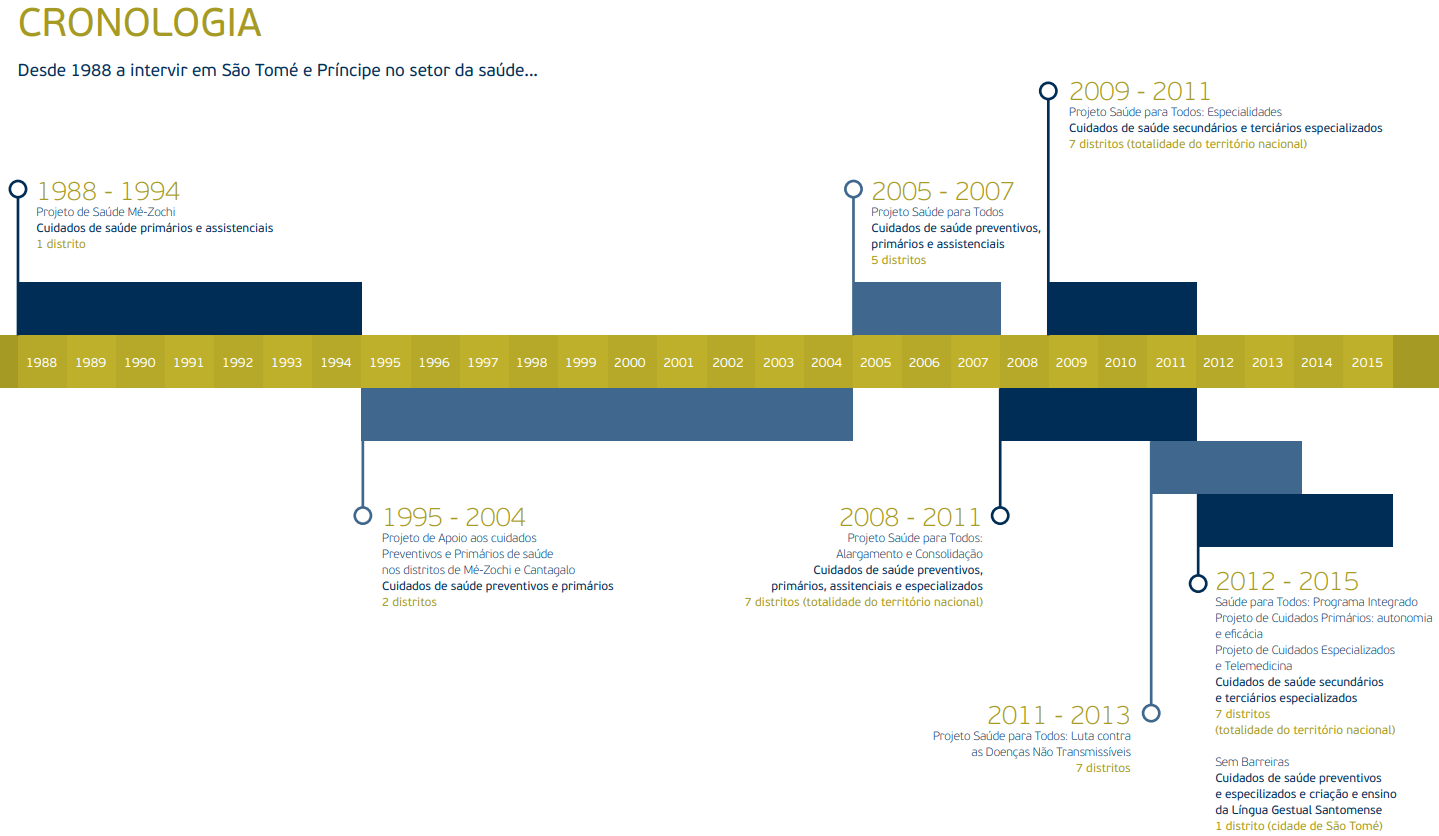 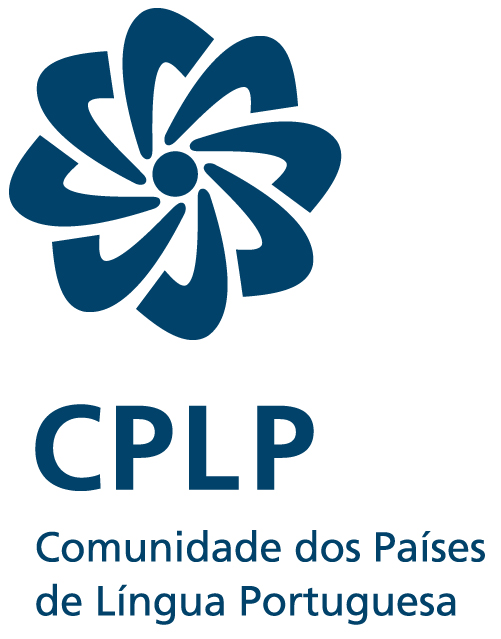 Saúde para TodosMais de 20 anos ao Serviço da População São-Tomense
Adoção de uma estratégia integrada:
O apoio à rede de cuidados promocionais, preventivos e primários através de um pacote de cuidados integrados, a nível distrital, disponibilizando assistência médica, medicamentos, meios complementares de diagnóstico, equipamentos, materiais e consumíveis médicos;
Redução e prevenção de doenças transmissíveis como o VIH/SIDA, a tuberculose e outras doenças endémicas;
O apoio aos cuidados especializados através da realização de missões médicas de especialistas portugueses;
O combate às doenças não transmissíveis, como o cancro, doenças cardiovasculares diabetes, etc.;
A Telemedicina como ferramenta de apoio clínico à distância; 
A reabilitação de infraestruturas sanitárias e a criação e equipamento de serviços de assistência especializada;
A aposta na formação dos profissionais de saúde são-tomenses, tanto in loco como em Portugal.
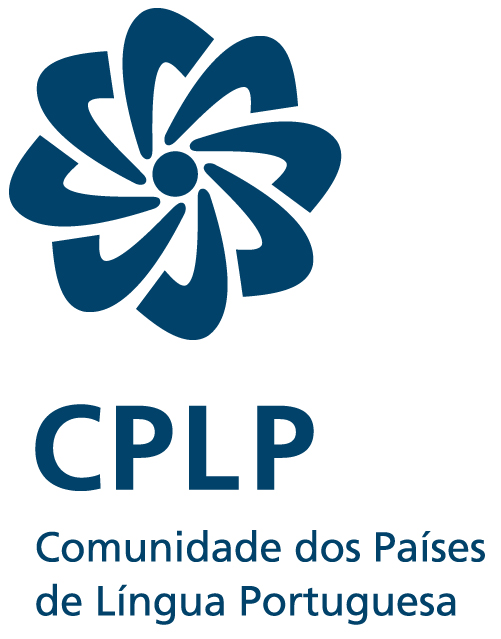 Saúde para TodosMais de 20 anos ao Serviço da População São-Tomense
Os indicadores de saúde de São Tomé e Príncipe figuram entre os melhores da África Subsariana, demonstrando a eficácia da estratégia adotada e o impacto do Programa Saúde para Todos. 
É atualmente o país com o terceiro melhor indicador de saúde da África Subsaariana, depois de Seicheles e Cabo Verde.  A esperança média de vida aumentou 12 anos durante a vigência do Saúde para Todos.
De acordo com o relatório do PNUD, entre 1990 e 2019, o valor do IDH de São Tomé e Príncipe aumentou de 0,452 para 0,625, um aumento de 38,3 por cento, sobretudo devido à melhoria dos indicadores de saúde.
Transição para um Sistema de Saúde descentralizado e de proximidade que abrange, atualmente, a totalidade do território e da população nacionais.
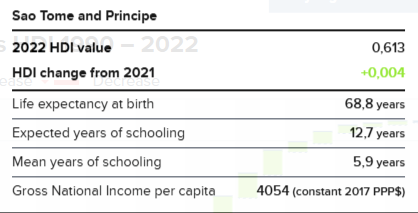 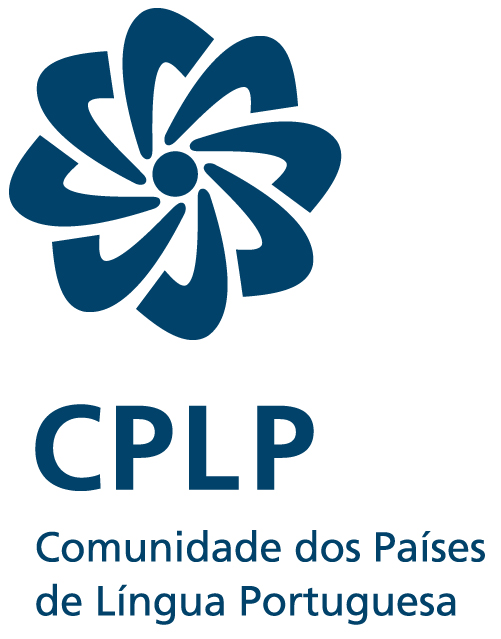 Guiné-Bissau
Saúde materno-infantil
Em 2012, a Guiné-Bissau estava entre os países com piores indicadores de saúde. 
De acordo com os dados nacionais, a taxa de mortalidade materna era de 1.000 mortes maternas por 100.000 nados vivos e a taxa de mortalidade de crianças até 5 anos era de 163 por 1.000 nados vivos.
A taxa de fertilidade era de 5,8 filhos por mulher, caracterizada por gravidezes múltiplas num período de tempo limitado, precoces e tardias.  A gravidez precoce afetava 33% das adolescentes e a taxa de prevalência de contracetivos era muito baixa: 14,2%.
Além disso, em 2012, apenas 44% dos partos foram assistidos por profissionais de saúde e apenas 31% das crianças com menos de 5 anos nas zonas rurais receberam antibióticos quando diagnosticadas com pneumonia, por exemplo. A Guiné-Bissau foi um dos países em desenvolvimento onde muitas mães e crianças com menos de 5 anos morreram de causas que, na maioria dos casos, poderiam ter sido evitadas ou tratadas.
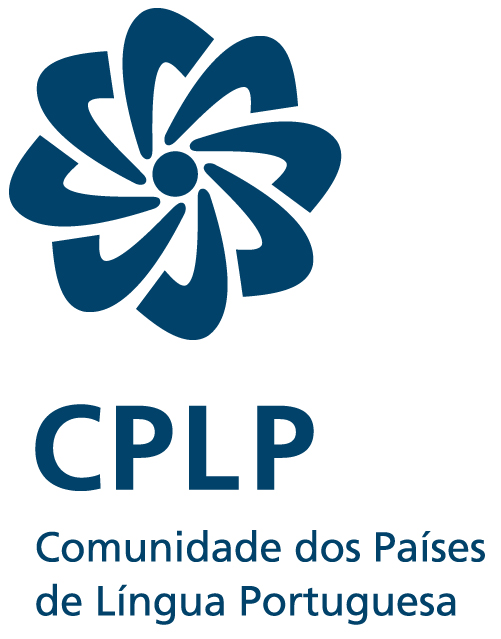 Guiné-Bissau
Saúde materno-infantil
Plano Operacional para o Reforço Nacional das Intervenções de Alto Impacto para a Redução da Mortalidade Materna e Infantil na Guiné-Bissau (POPEN), documento estratégico e orientador para todos os intervenientes no domínio da saúde materno-infantil na Guiné-Bissau
Promoção de Intervenções de Alto Impacto (IAI), que reduzem a mortalidade materna e infantil
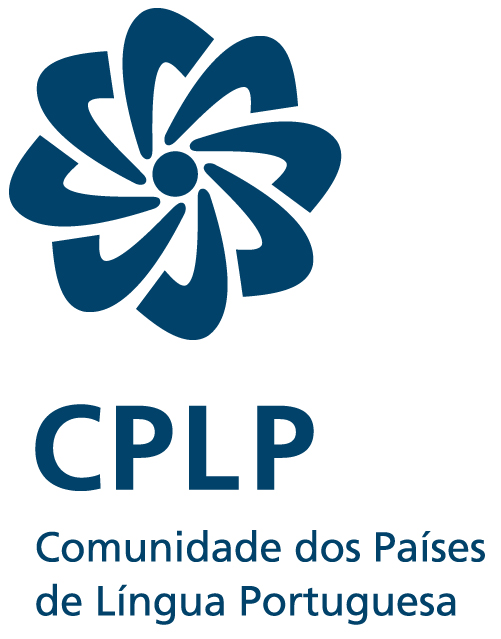 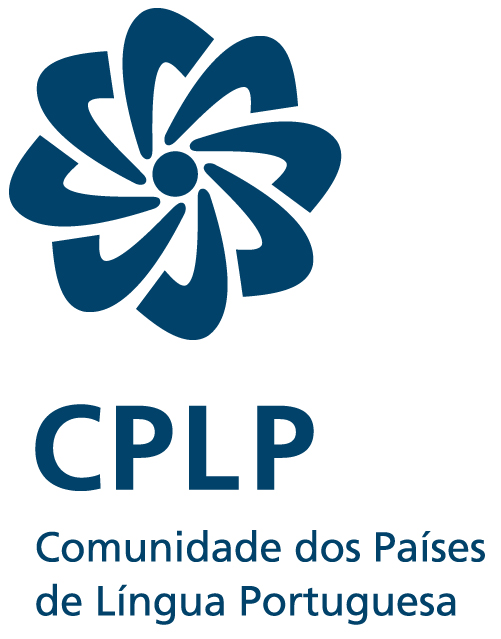 Guiné-Bissau
Saúde materno-infantil
Numa década, houve uma
diminuição de mais de 50% na mortalidade materna e de 63% na mortalidade
infantil, com a melhoria de acesso aos cuidados de saúde.
A esperança média de vida fixava-se nos 55 anos, hoje está nos 59.
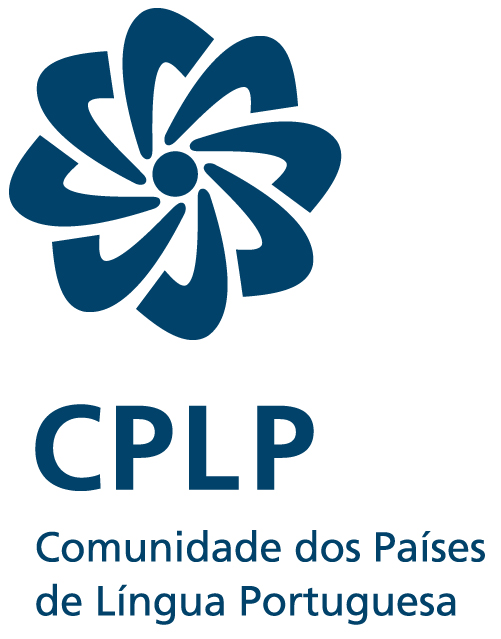 Sustentabilidade
Os resultados foram excedidos, mas e a sustentabilidade?
Um serviço de saúde é sustentável quando é gerido por um sistema organizacional com capacidade a longo prazo para mobilizar e afetar recursos suficientes e adequados (recursos humanos, tecnologia, informação e financiamento) a atividades que satisfaçam as necessidades/demandas individuais ou de saúde pública.
Ingvar Theo Olsen, 1998, Centre for Partnership in Development (DiS), Oslo, Norway.
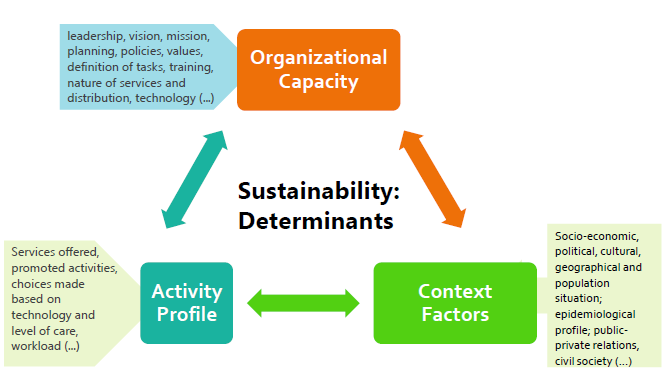 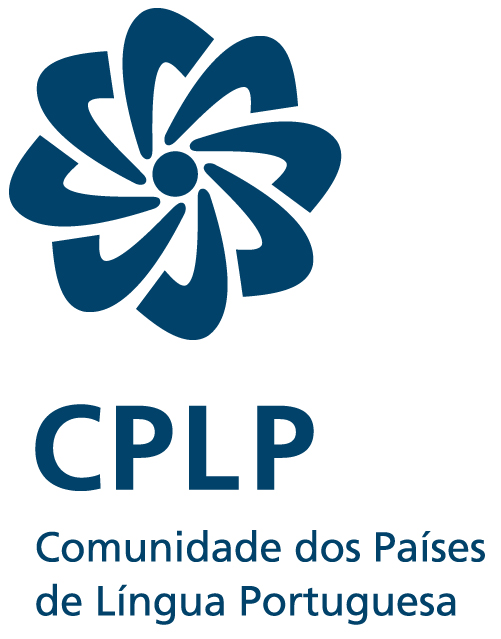 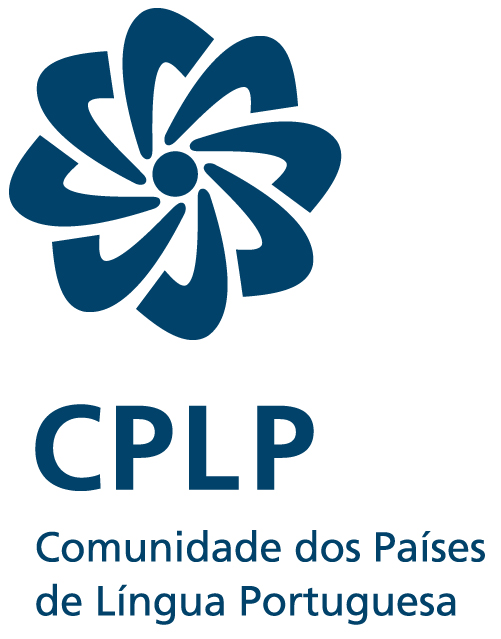 Necessidade de uma abordagem integrada que ultrapasse todos os desafios!

Especialmente o desfasamento e a incoerência entre o que se diz e o que se faz!
Todos os países e instituições subscrevem os conceitos e princípios de boas práticas, mas não estão empenhados em traduzi-los em medidas práticas e planos de ação sustentáveis
O Fundo Monetário Internacional obriga a cortes nas despesas públicas, aumenta os impostos e as taxas, diminui o investimento nos serviços sociais, especialmente em tempos de crise internacional, com uma inflação galopante, que é uma receita para o desastre - em suma, obriga os governos a atuar de uma forma que prejudica o desenvolvimento
Um financiamento sustentável, previsível, suficiente e gerido de forma eficaz é o desafio mais premente a debater e resolver
Os 4 modelos alternativos de financiamento dos cuidados de saúde:
Modelo Beveridge (um Serviço Nacional de Saúde centralizado e financiado por impostos)
Modelo Bismarck (cuidados de saúde prestados pelo sector privado e financiados através de reduções nos salários de empregadores e empregados)
Modelo do Seguro de Saúde Nacional (prestadores de cuidados de saúde privados financiados por um programa de seguros gerido pelo governo e pago por todos os cidadãos)
Modelo out-of-pocket (em países menos desenvolvidos e sem recursos financeiros para criar um sistema médico, os doentes têm de pagar os procedimentos de saúde do seu bolso)
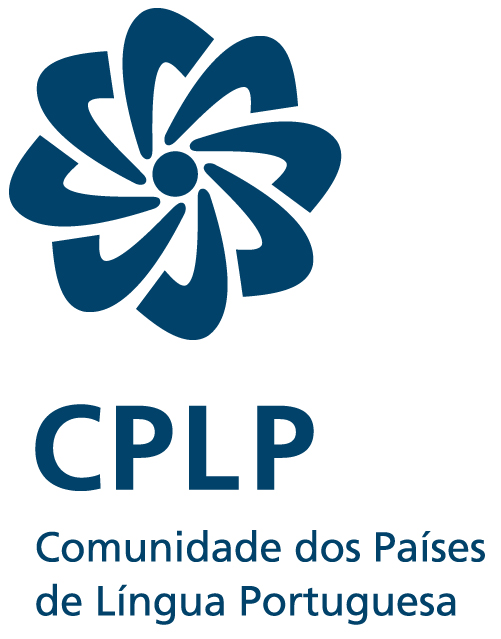 OBRIGADO